Dates: MAY 4TH-7TH Monday and Tuesday:  9:00 to 11:00Wednesday and Thursday:  1:00 to 3:00***More information about procedures coming soon.
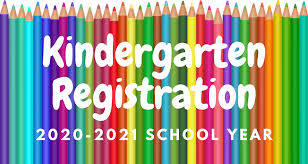 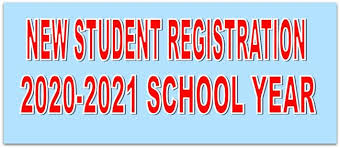 May 4th - On-line registration for new students only begins
Information coming soon!
District Instructional Modules end on May 15th. No more Instructional Guides or Packets beyond this point.
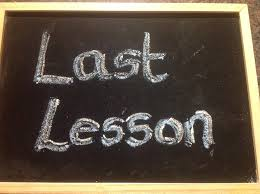 Return Devices to School DatesMay 18th: 8:00am-11:00amMay 19th: 12:00pm-3:00pm
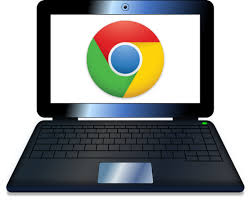 May 27th
Options for Report Cards:
You may look at Report Card in Skyward Program online. If you have questions, email Assistant Principal Baker at bakerta@rcschools.net 
Pick up hard copy of Report Card from school on May 27th.             Time: 7:30am-9:30am
Drop-Off a self-addressed stamped envelope at the school during the week of May- 18th -22nd. There will be a red mailbox to drop it in  next to the entrance doors. Administration will mail report card to your home.
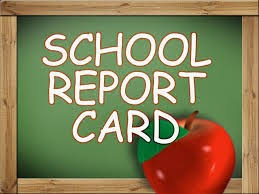 Please fill this form to let us know your preference.
RCS District School Feeding Sites Changes:May 22nd will be the last day for school feeding sites. Starting Monday, June 1st RCS will begin summer feeding at the following sites:
Cedar Grove – Breakfast and Lunch
Roy Waldron – Lunch
Kittrell -  Lunch
Smyrna Primary -  Lunch
Oakland High – Breakfast and Lunch
Whitworth Buchanan – Lunch
Riverdale – Breakfast and Lunch
Stewartsboro – Breakfast and Lunch
McFadden – Breakfast and Lunch
Smryna Library- Breakfast and Lunch
Linebaugh Library – Breakfast and Lunch

*Open sites (Any child 18 and                              under can eat for free)
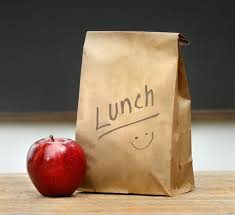